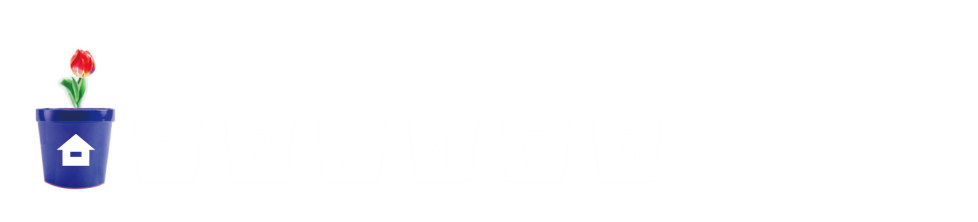 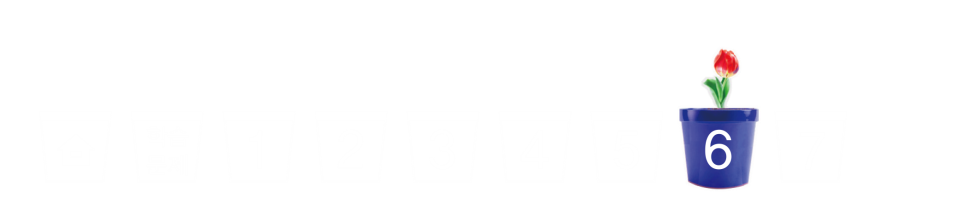 6
직육면체의 부피와 겉넓이
(『수학』 132~135쪽)
9
얼마나 알고 있나요
차시
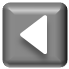 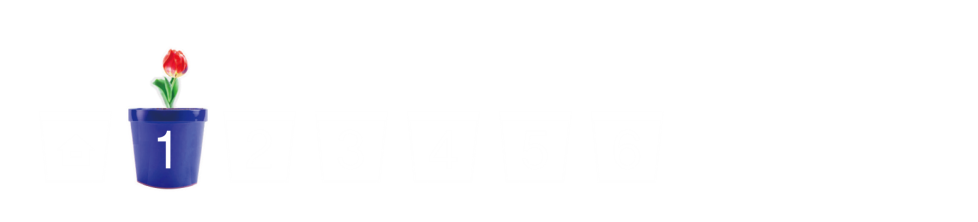 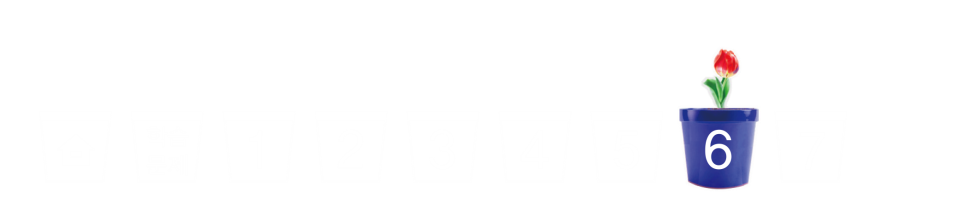 문장을 보고 맞으면 ○표, 틀리면 × 표 하고, 틀린 부분을 바르게 고쳐 보세요.
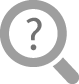 (                )
○
한 모서리의 길이가 1 m인 정육면체의 부피는 1 제곱미터입니다.
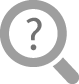 ⇨ 세제곱미터
(                )
×
⇨ 1000000개
(                )
×
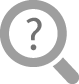 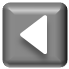 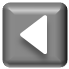 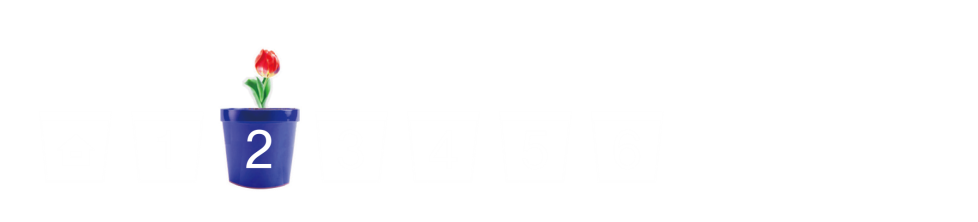 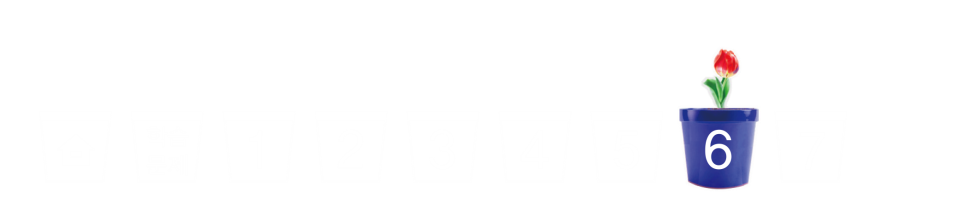 직육면체의 부피와 겉넓이 구하기
전개도를 이용하여 직육면체 모양의 상자를 만들려고 합니다. 만든 상자의 부피와 겉넓이를 구해 보세요.
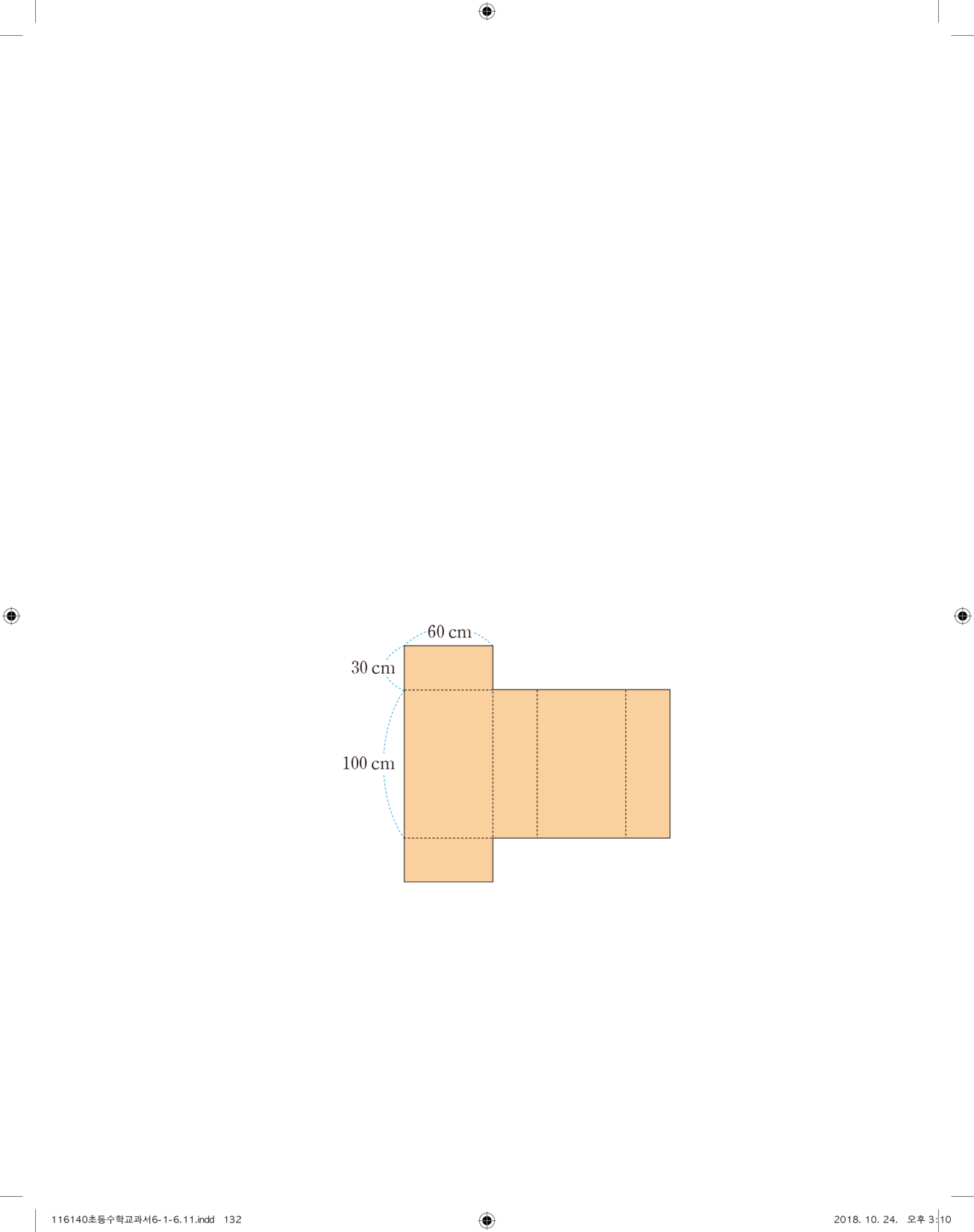 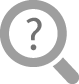 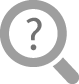 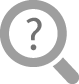 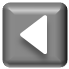 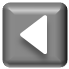 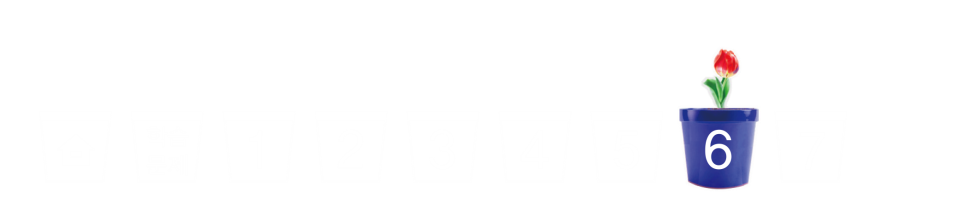 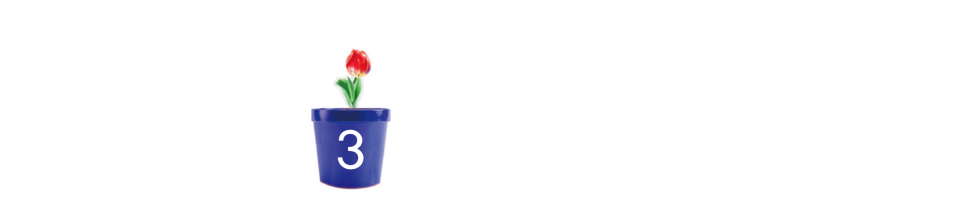 정육면체의 부피와 겉넓이 구하기
정육면체 모양의 컨테이너입니다. 컨테이너의 부피와 겉넓이를 구해 보세요.
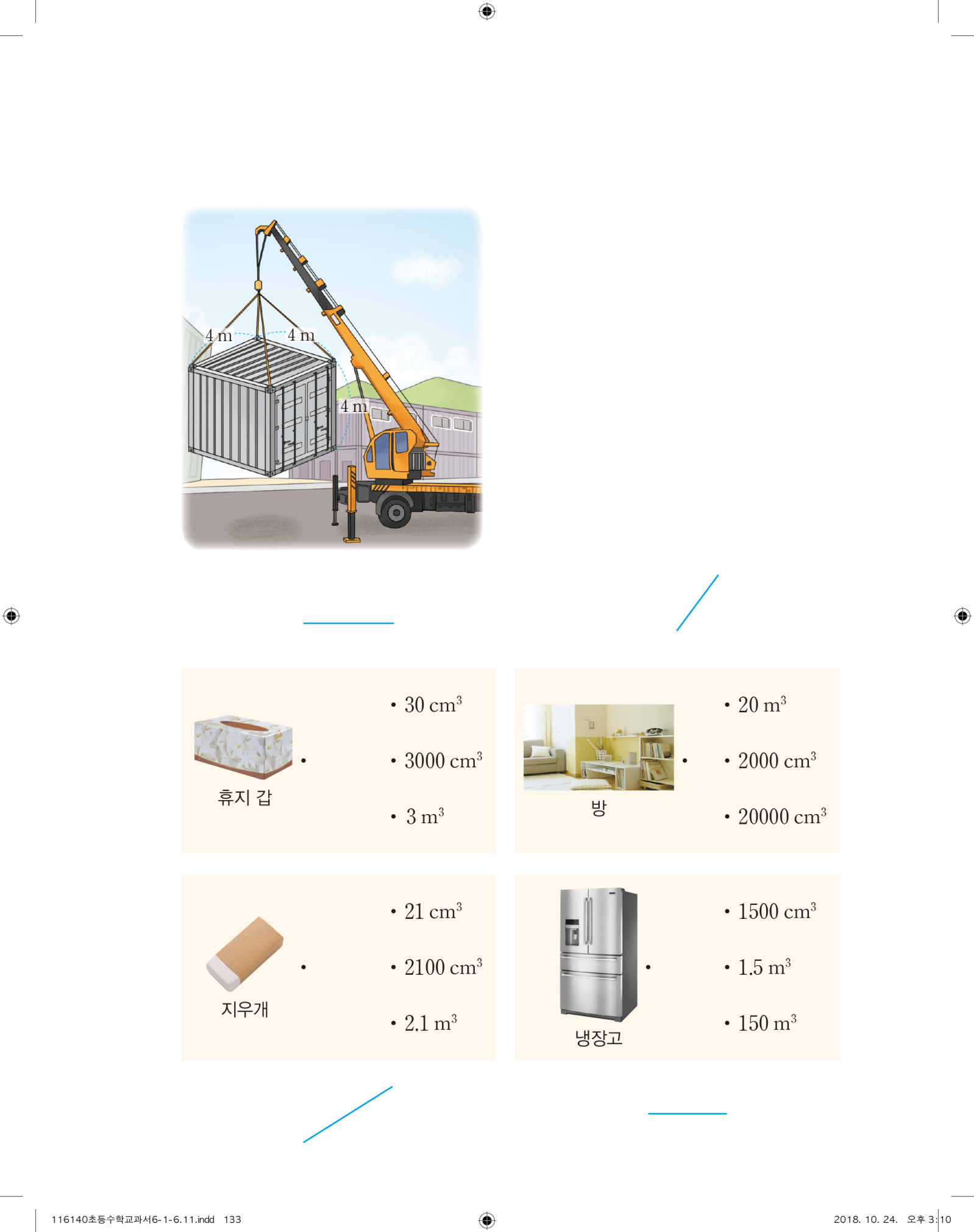 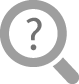 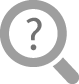 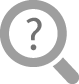 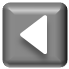 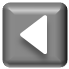 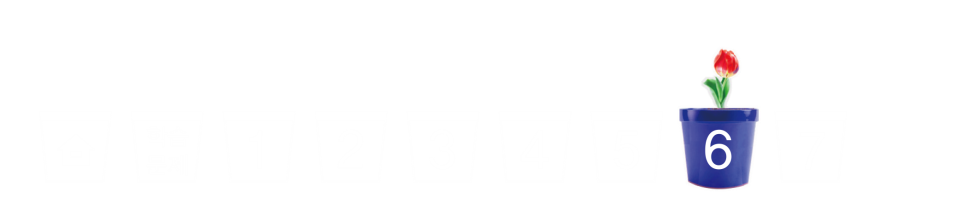 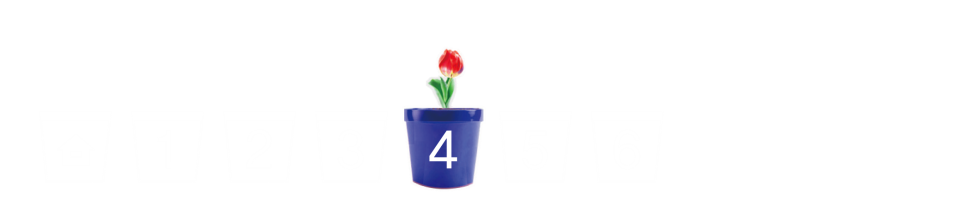 부피 어림하기
실제 부피에 가장 가까운 것을 찾아 이어 보세요.
예)
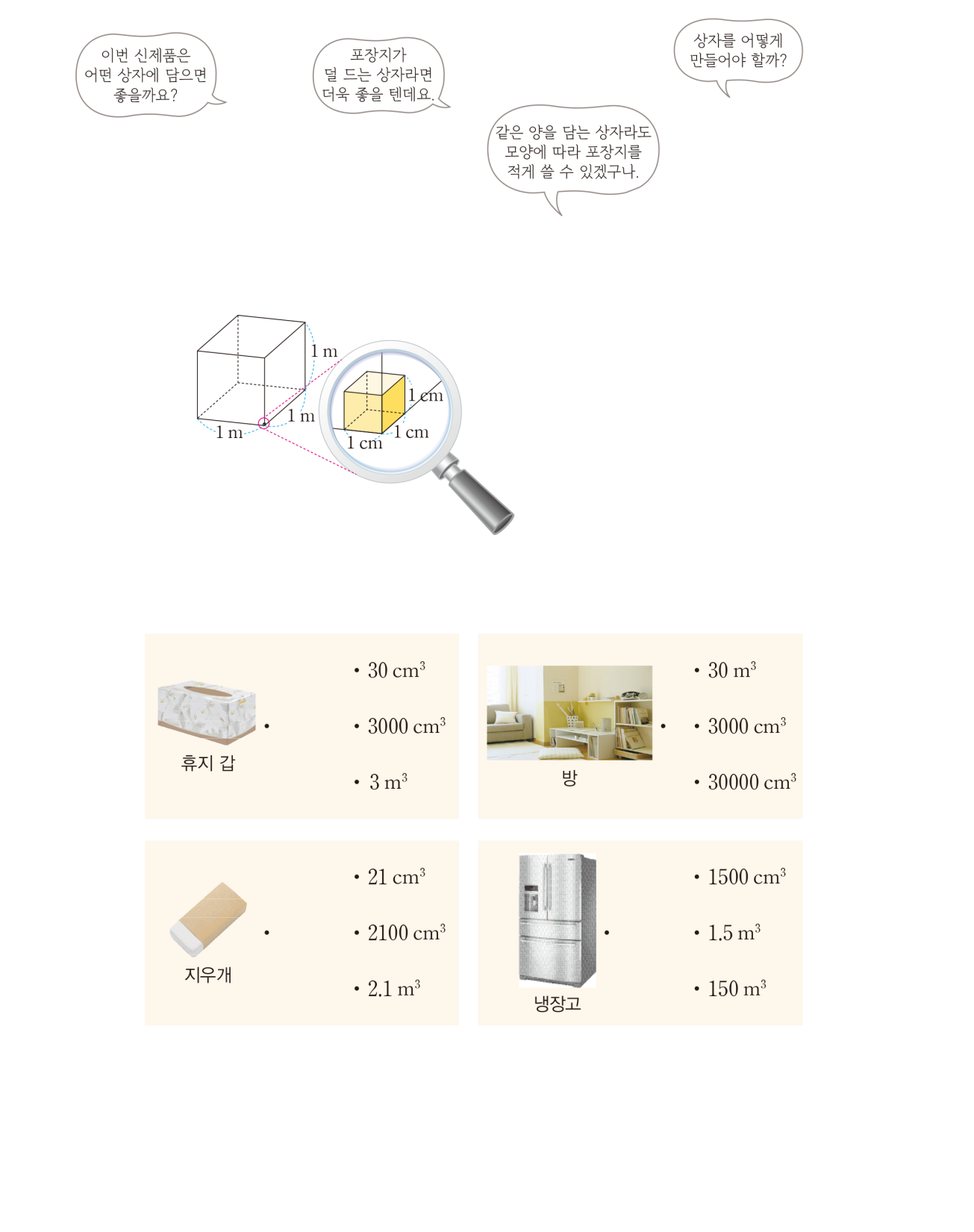 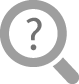 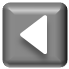 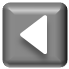 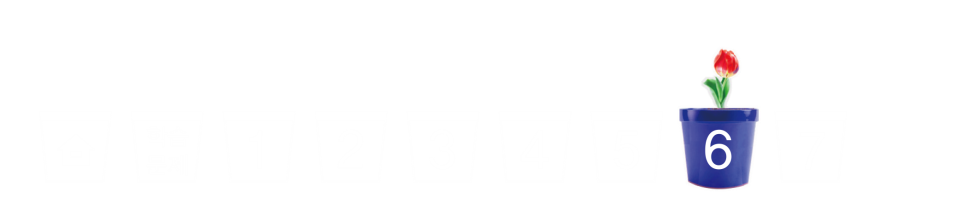 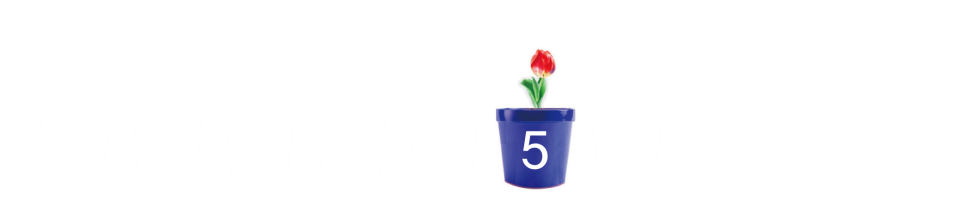 직육면체의 부피를 이용해 직육면체의 
모서리의 길이 구하기
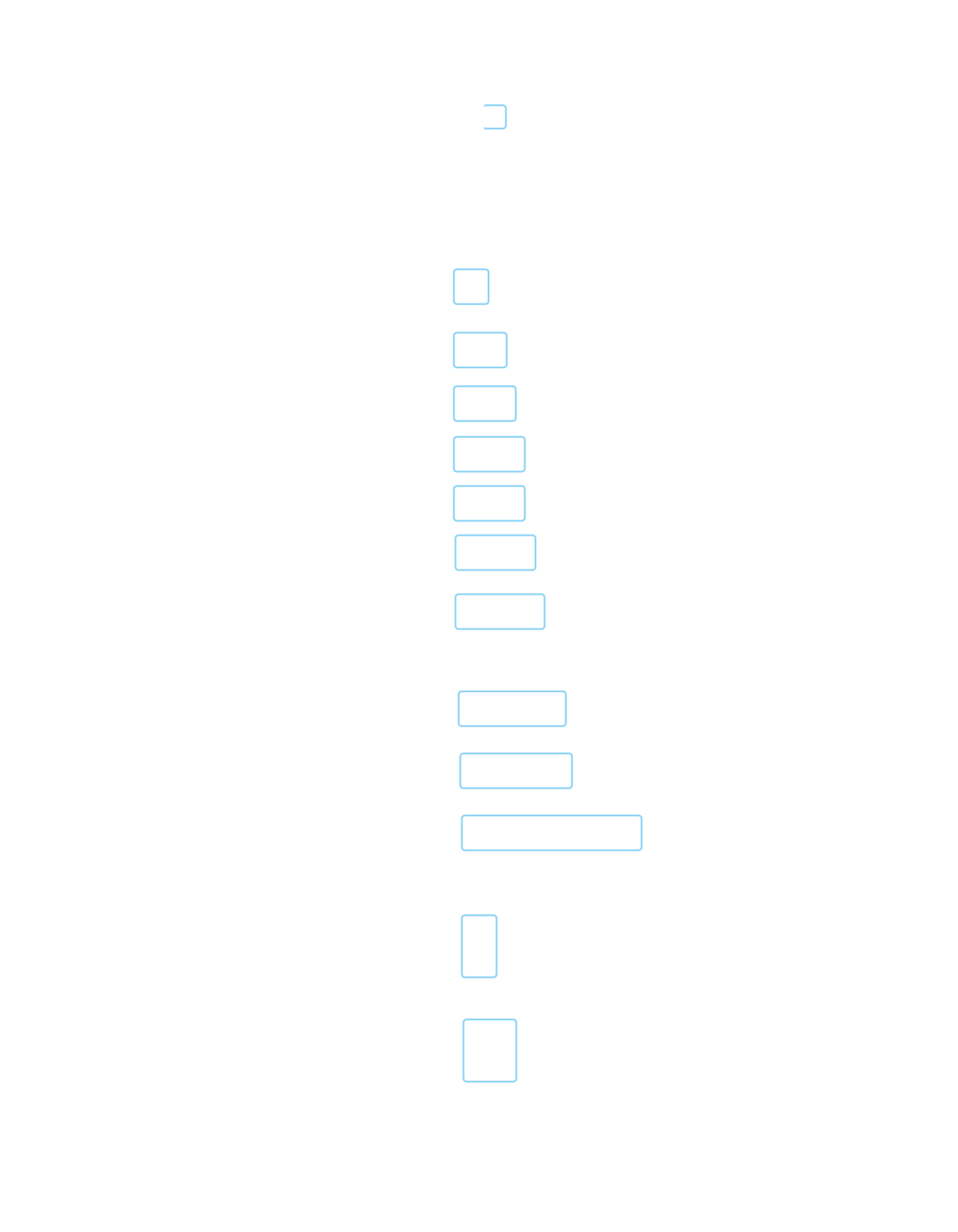 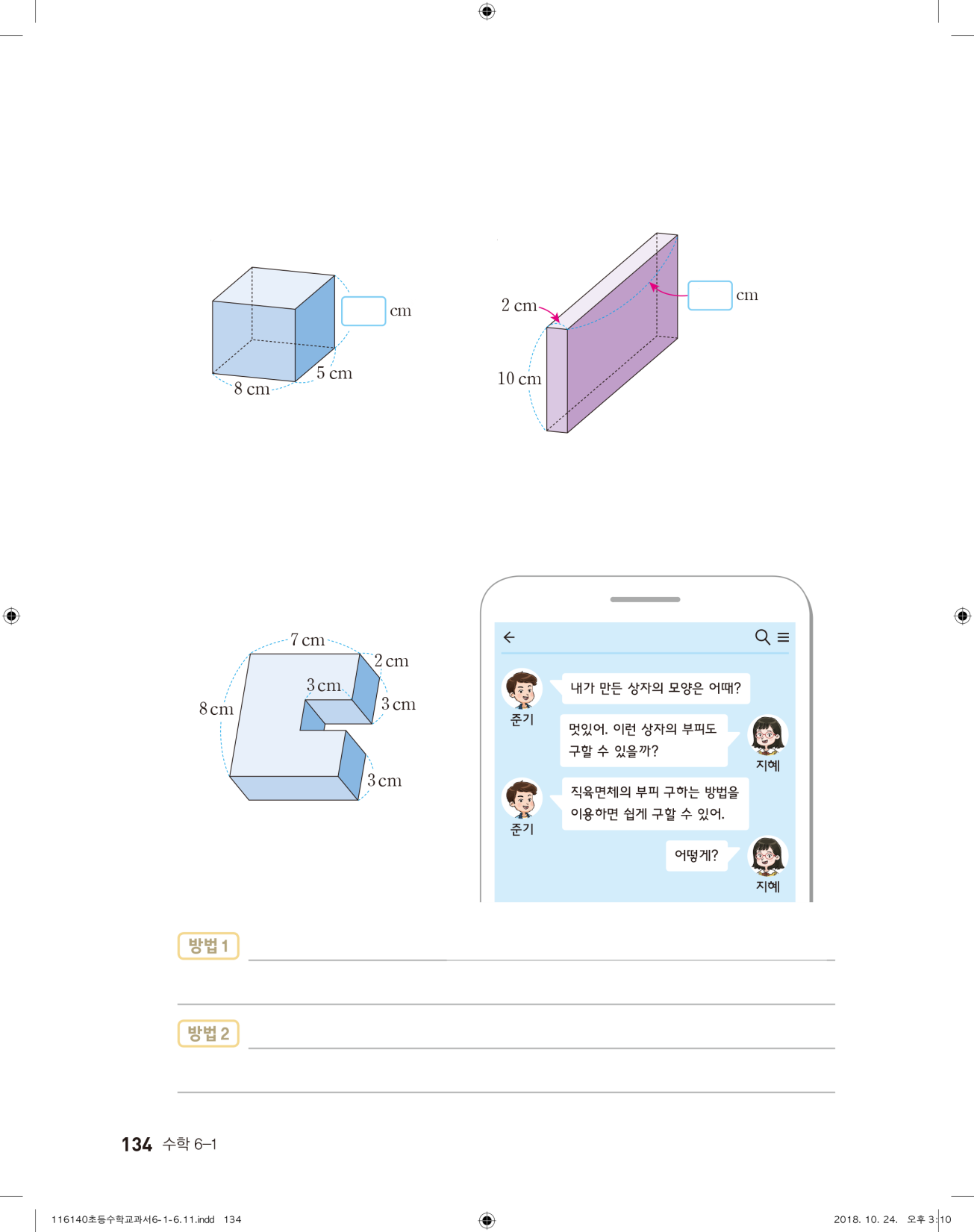 14
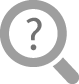 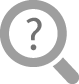 7
왼쪽 직육면체의 부피는  8×5×      =280, 280÷40=7 (cm)입니다.
   따라서 구하려는 모서리의 길이는 7 cm입니다.
오른쪽 직육면체의 부피는 10×2×      =280,  280÷20=14 (cm)입니다.
   따라서 구하려는 모서리의 길이는 14 cm입니다.
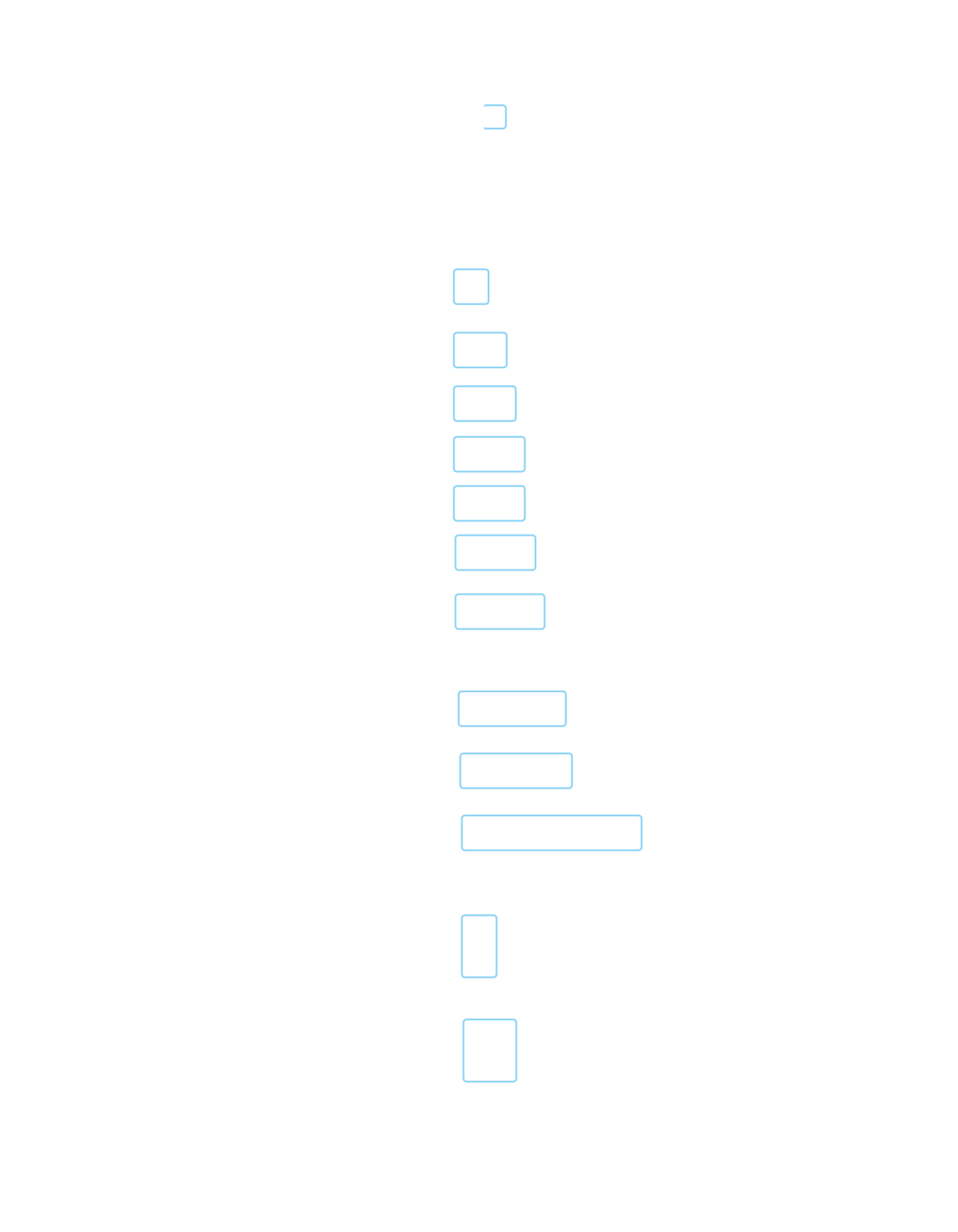 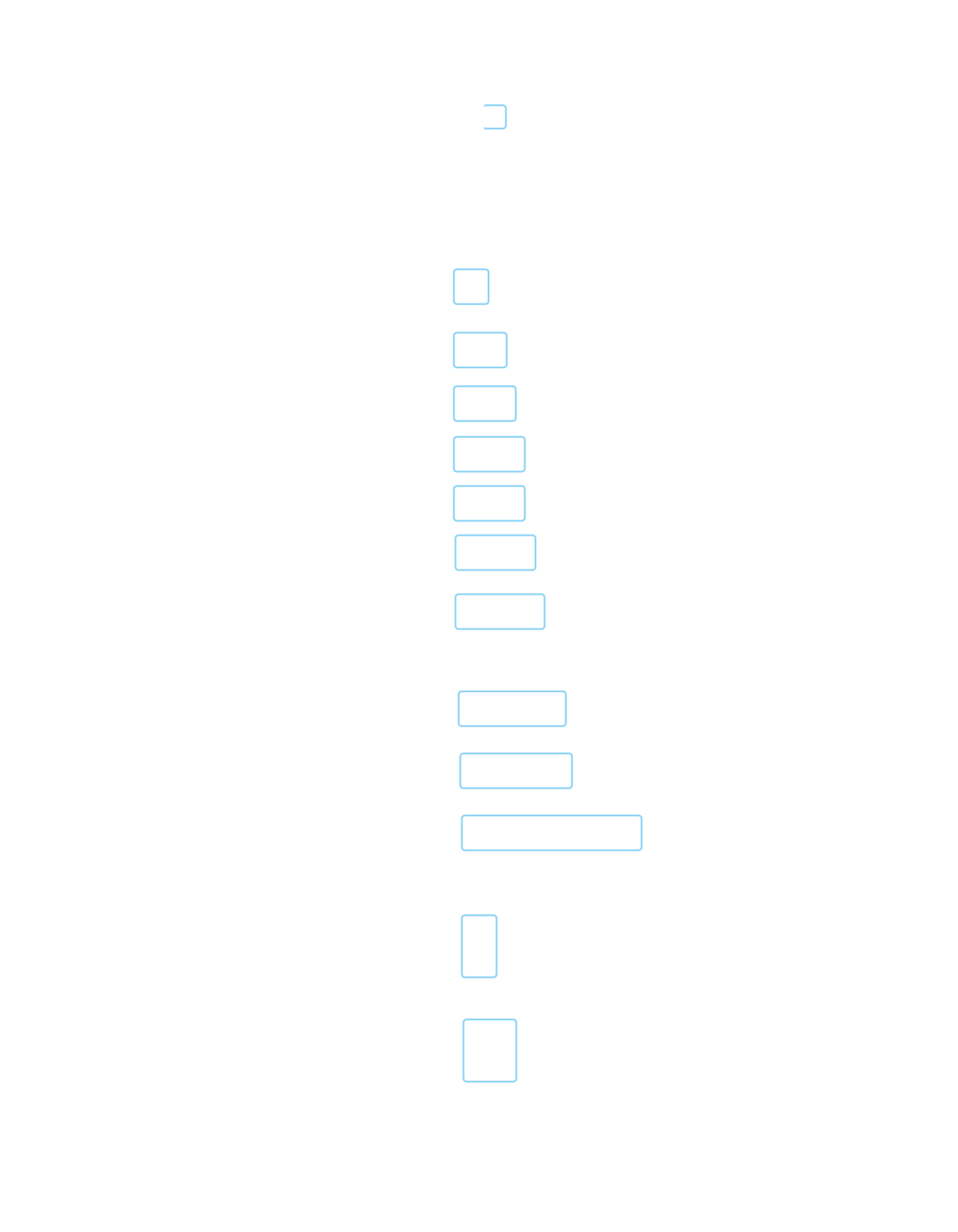 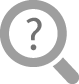 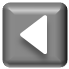 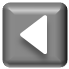 입체도형의 부피를                            여러 가지 방법으로 구하기
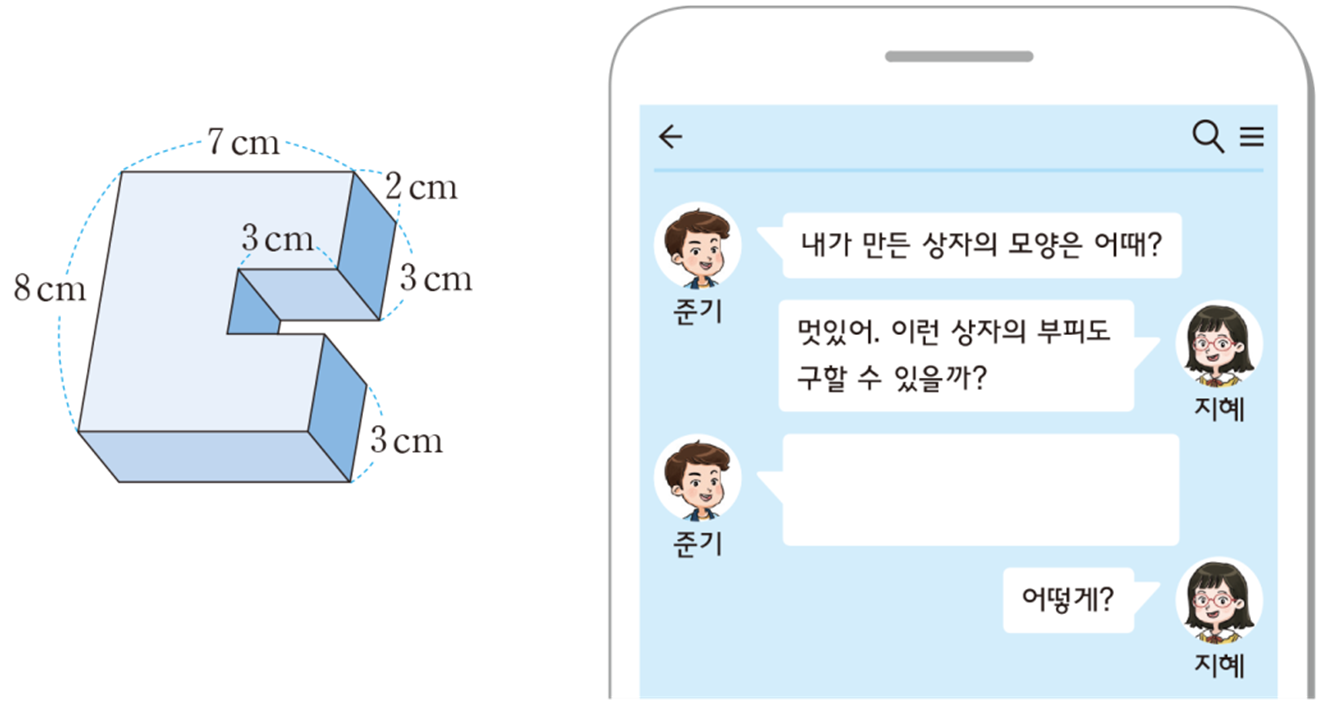 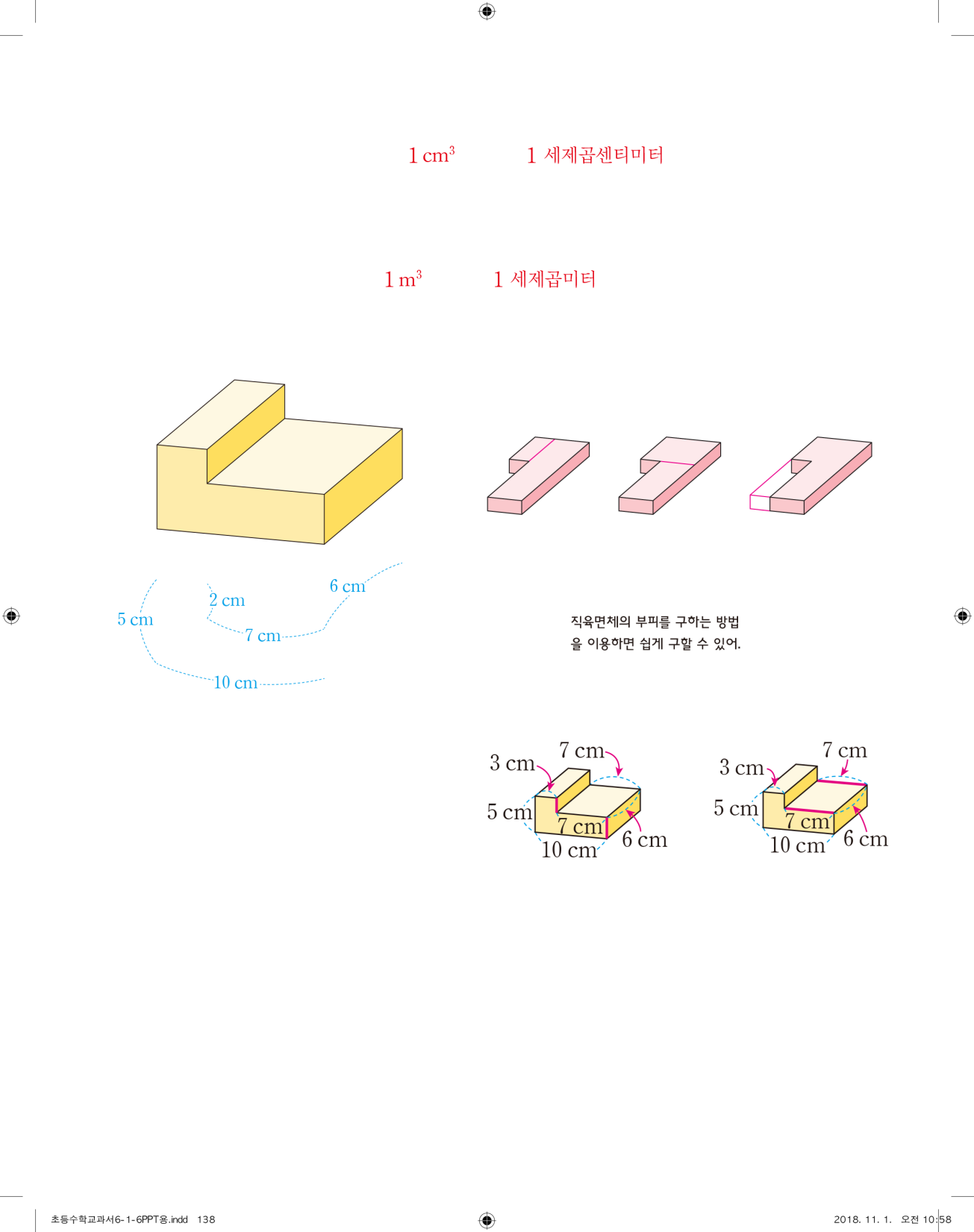 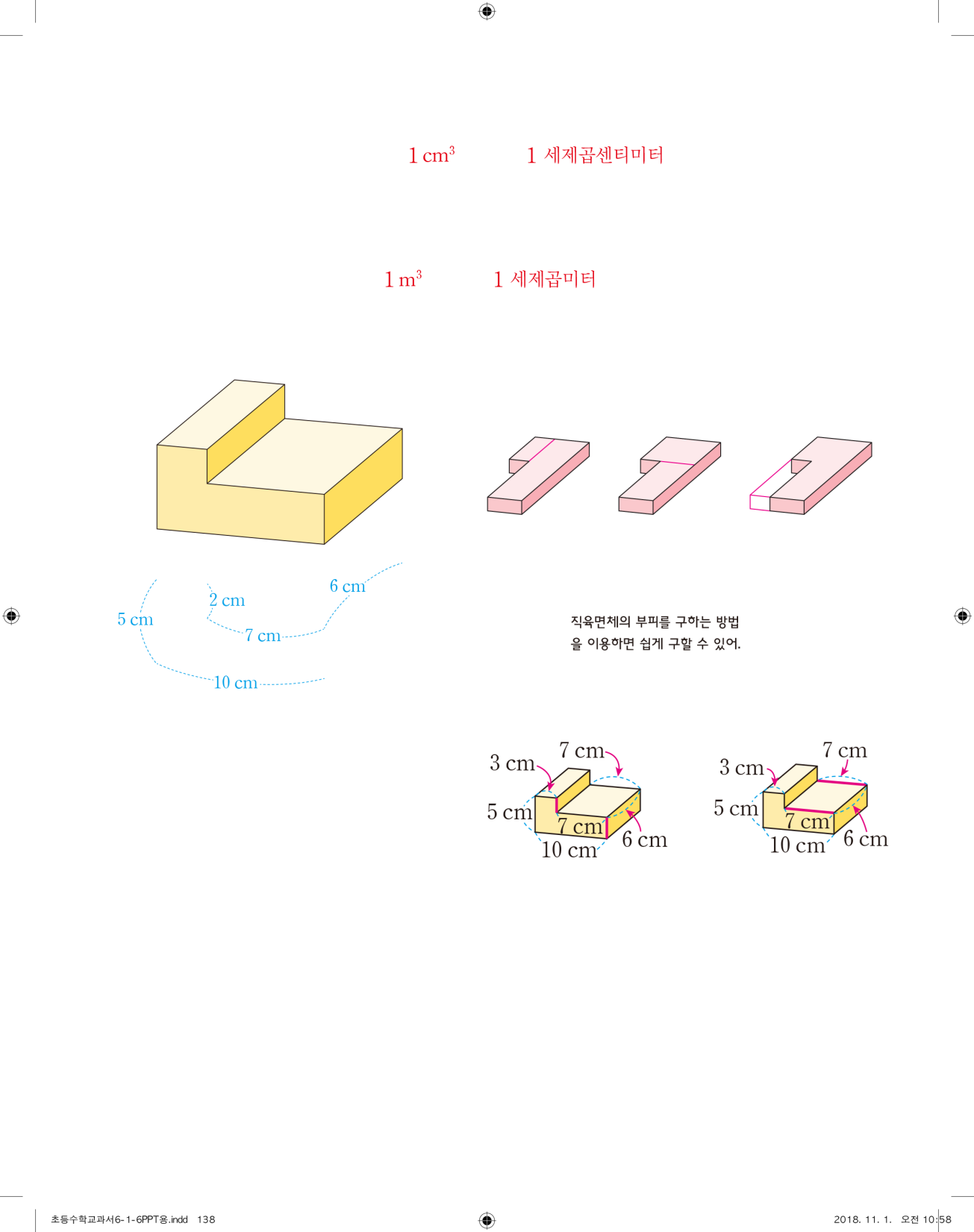 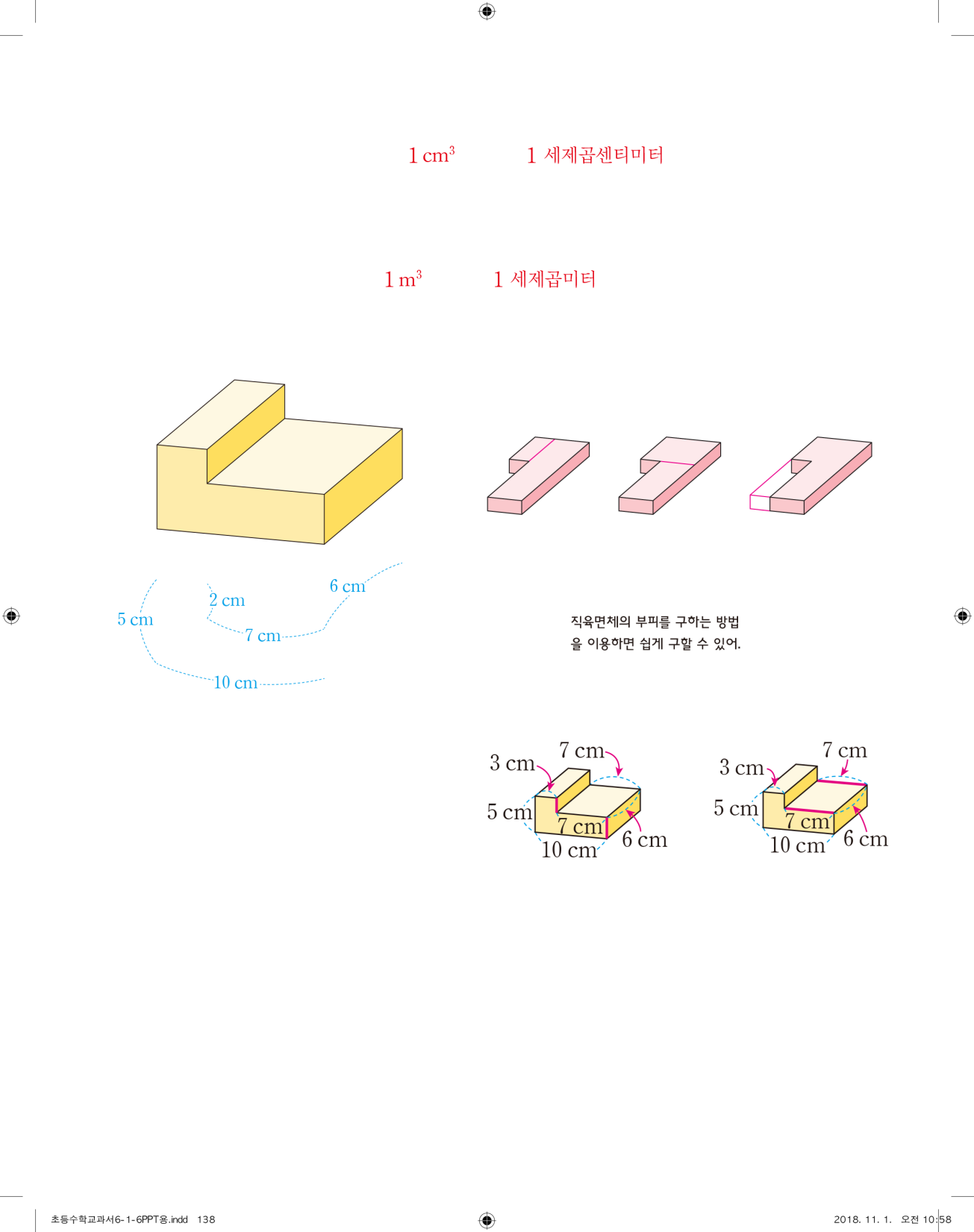 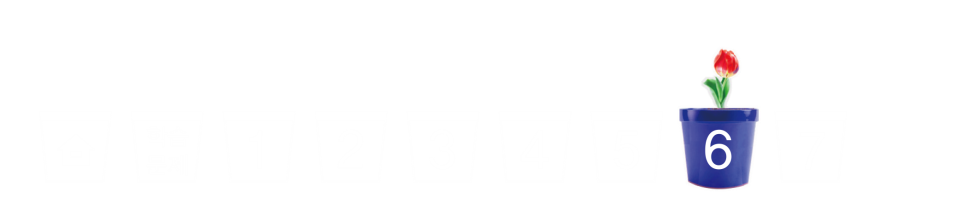 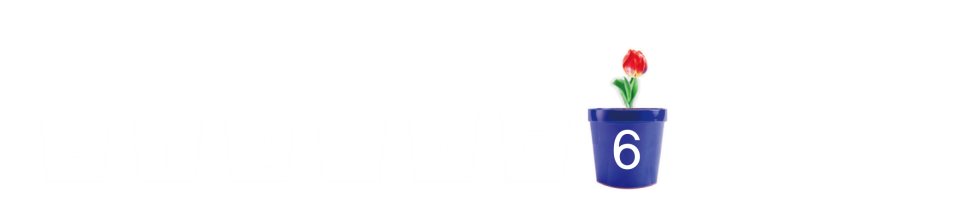 입체도형의 부피를                            여러 가지 방법으로 구하기
준기는 과자 공장에 다녀온 뒤, 과자 상자를 직접 만들어 보았습니다. 준기가 만든 과자 상자의 부피를 두 가지 방법으로 구해 보세요.
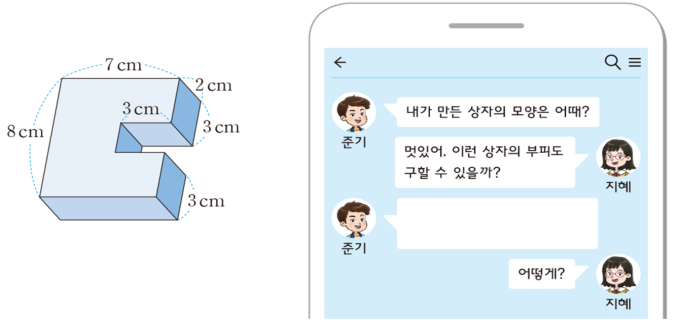 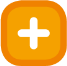 큰 직육면체의 부피에서 작은 직육면체의 부피를 뺍니다.
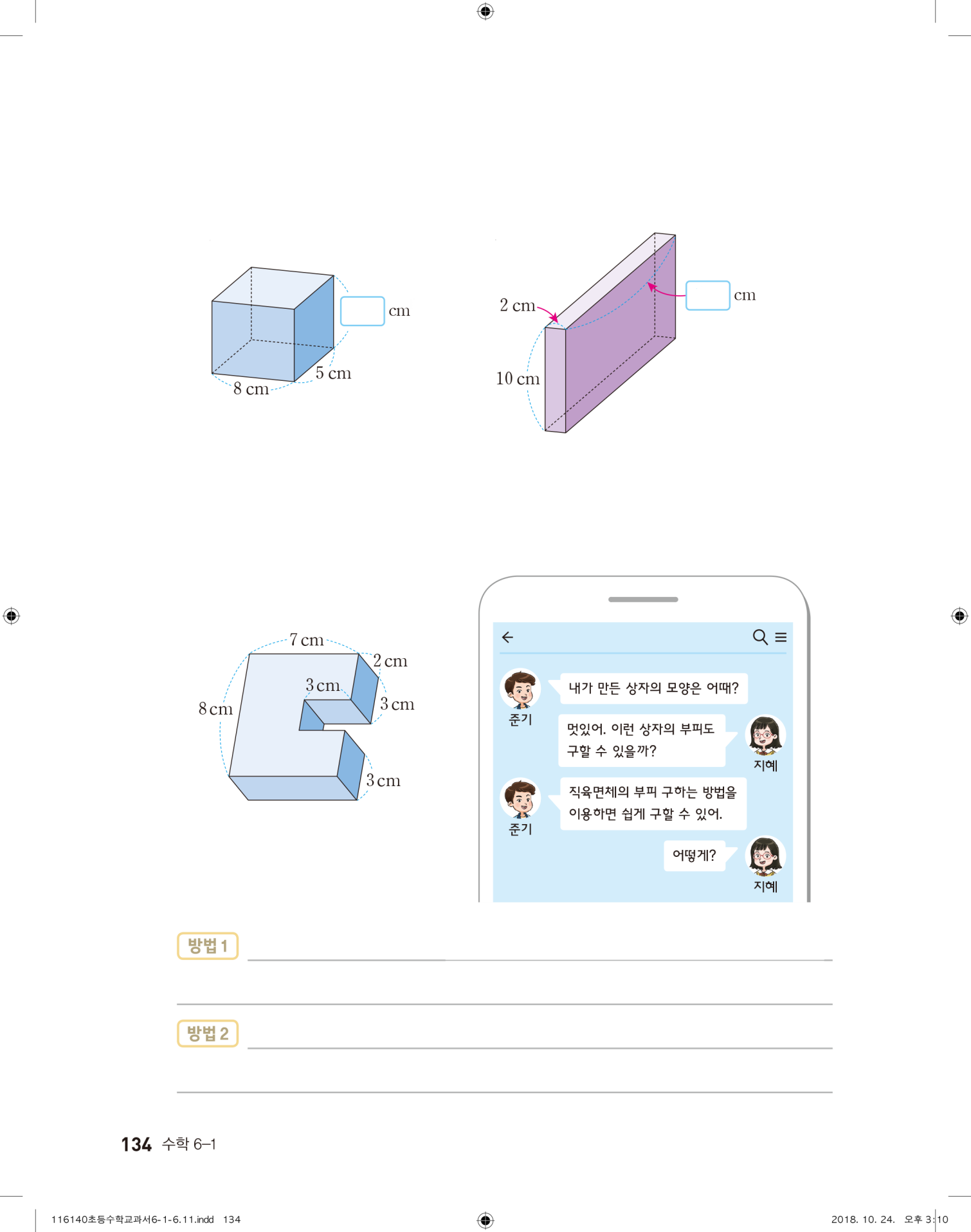 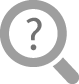 예)
직육면체 3개로 나누어 구합니다.
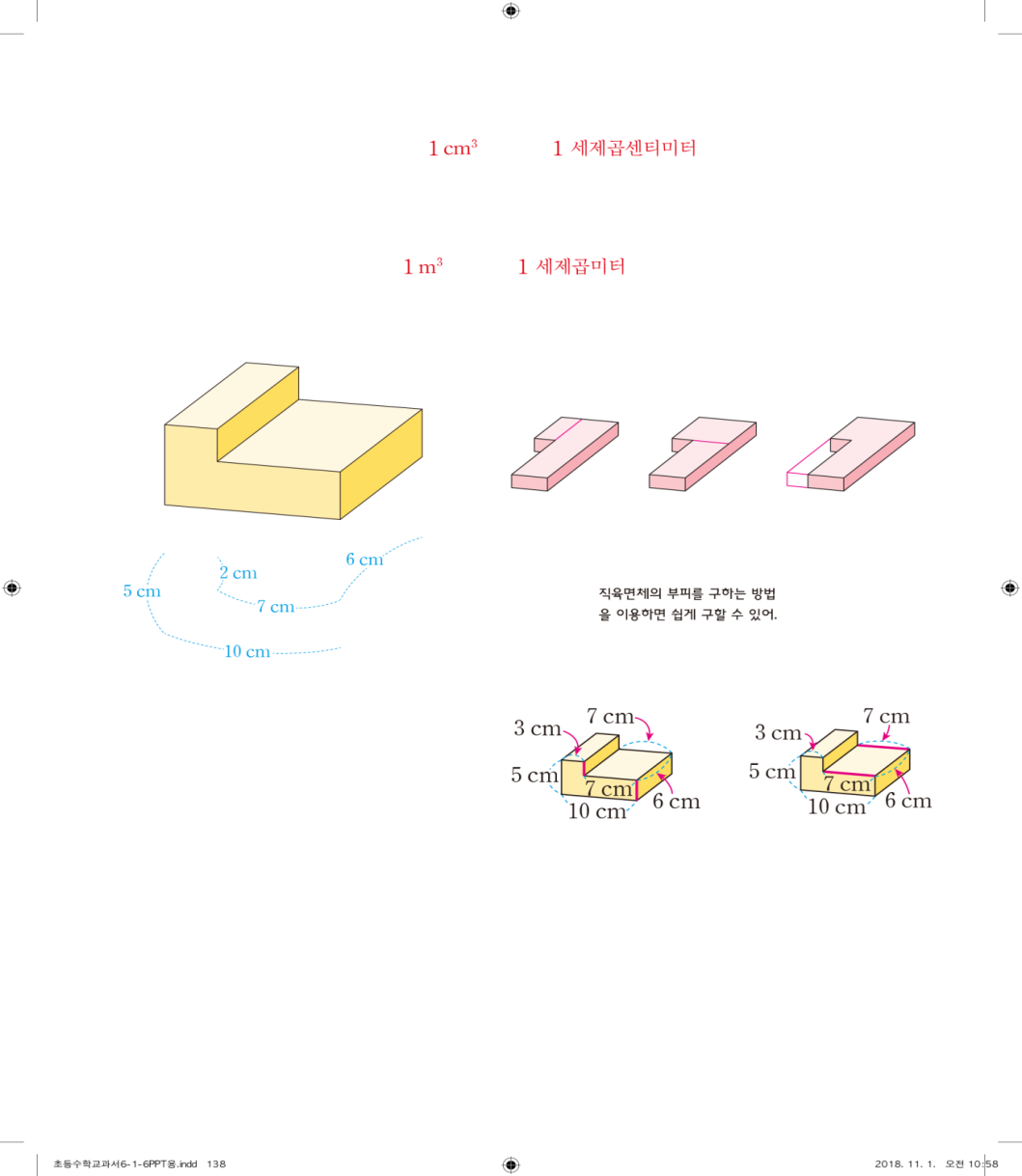 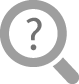 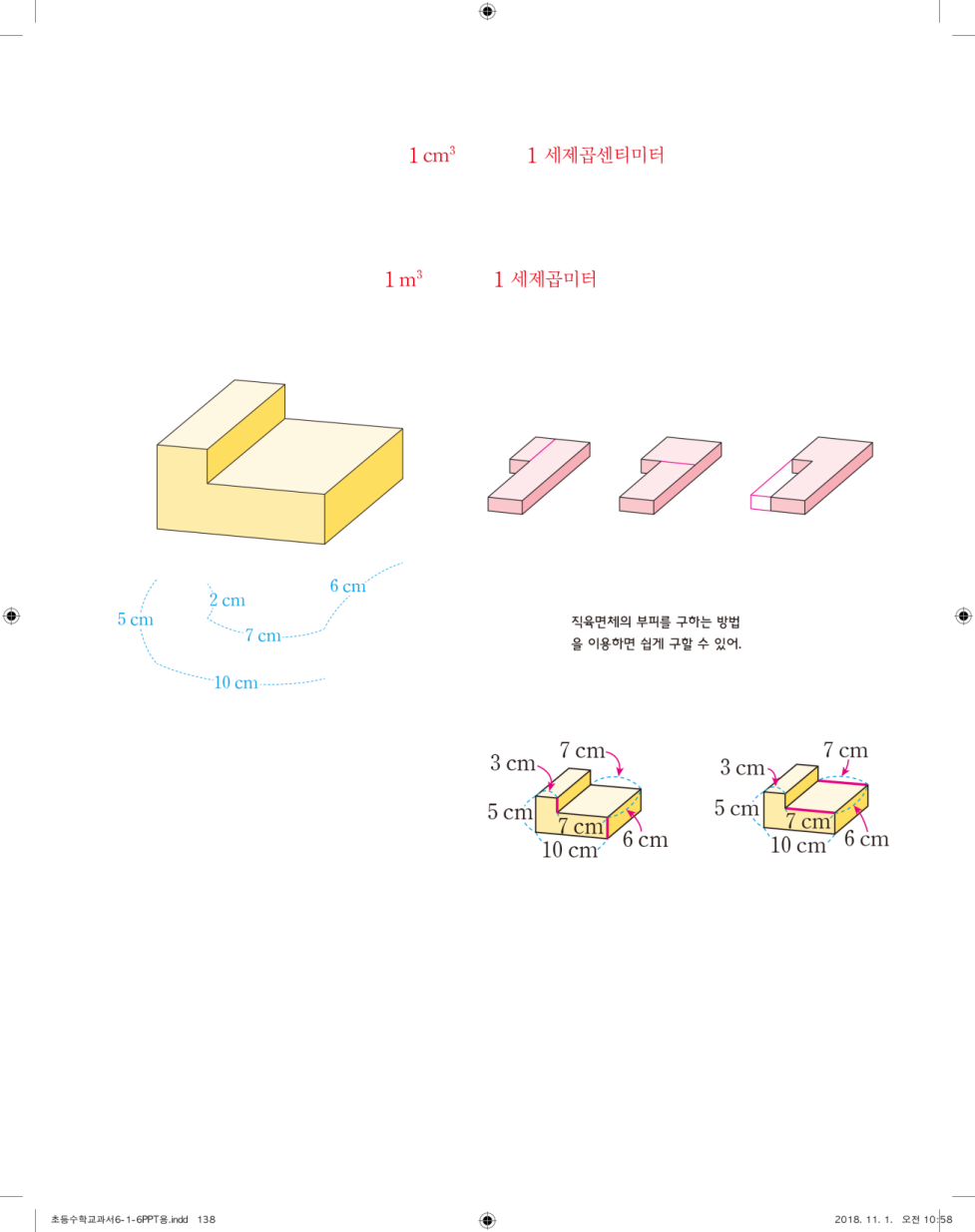 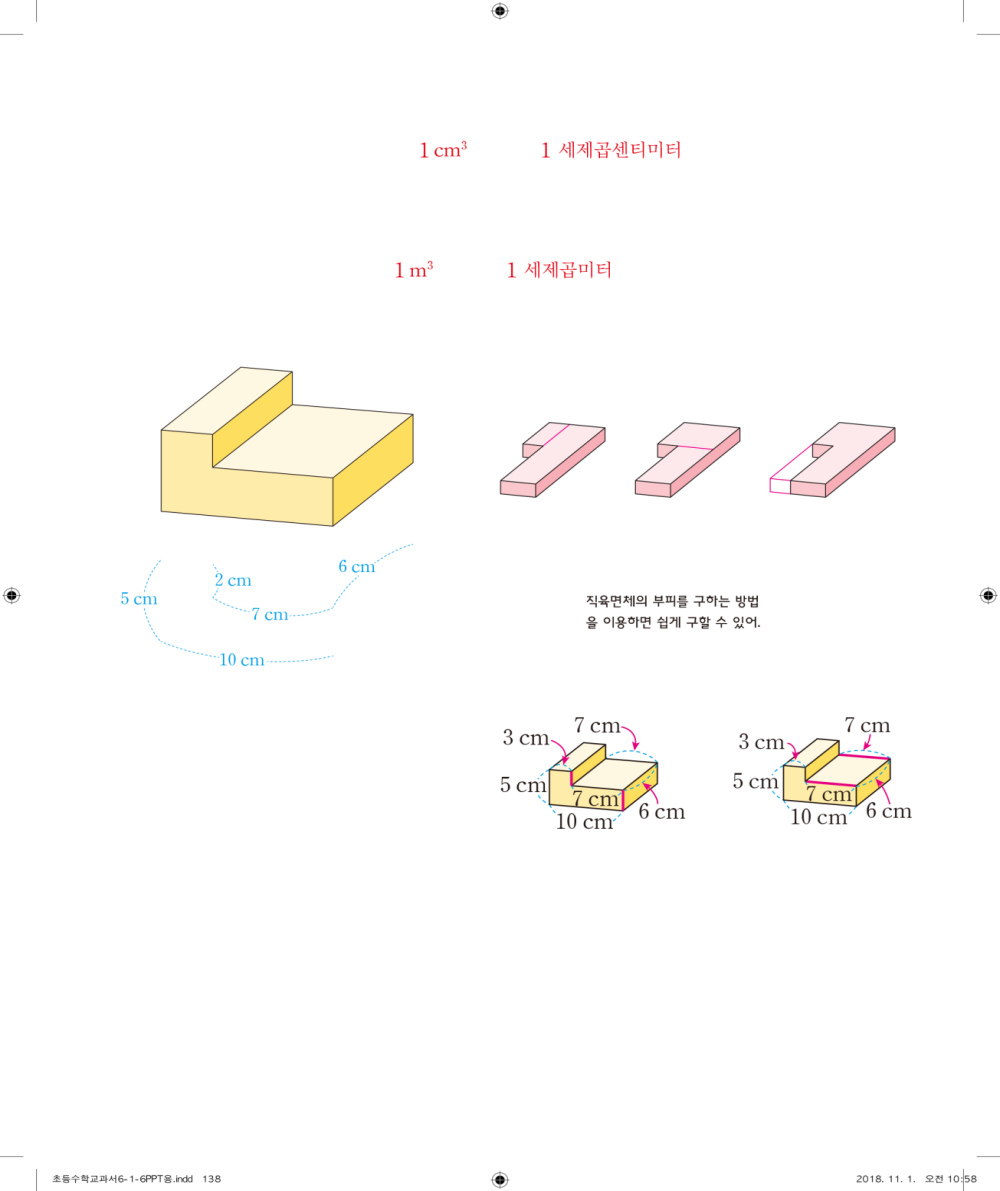 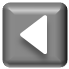 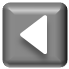 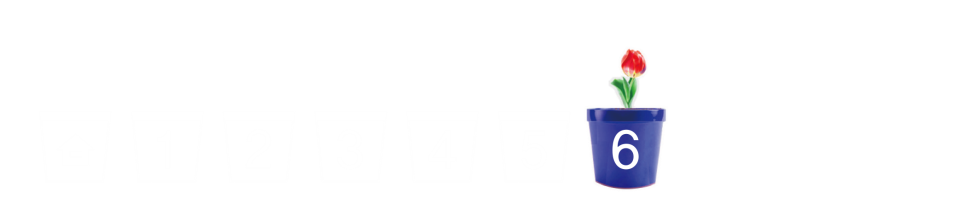 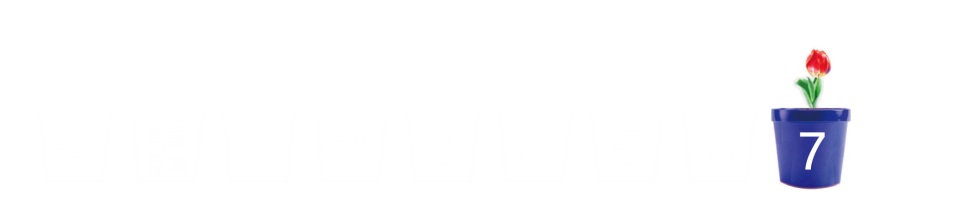 직육면체의 겉넓이를 구하는 방법을 
식으로 나타내기
다음 직육면체의 겉넓이를 구하려고 합니다. 물음에 답하세요.
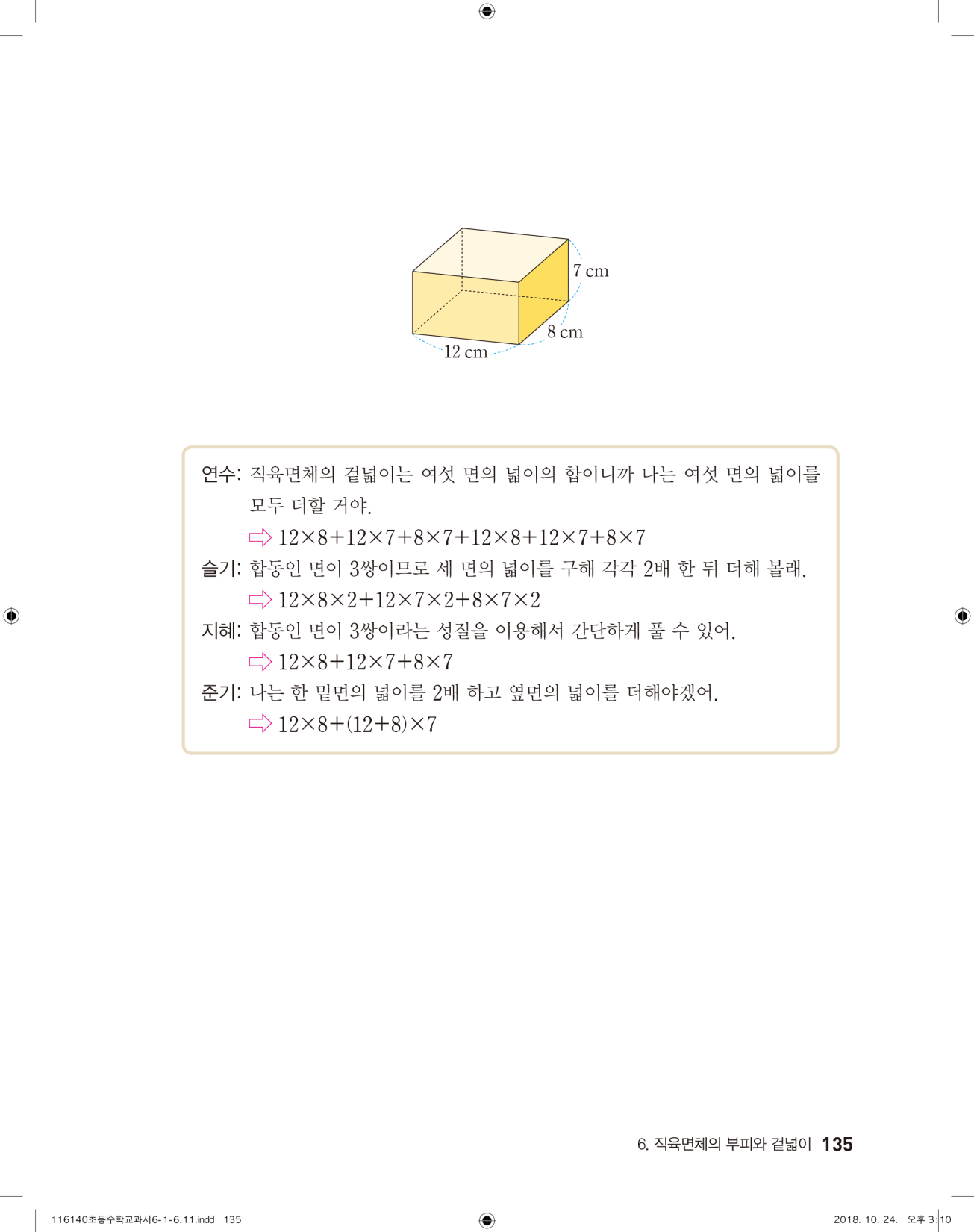 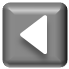 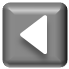 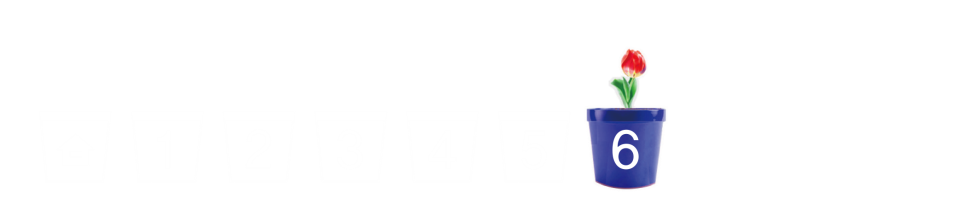 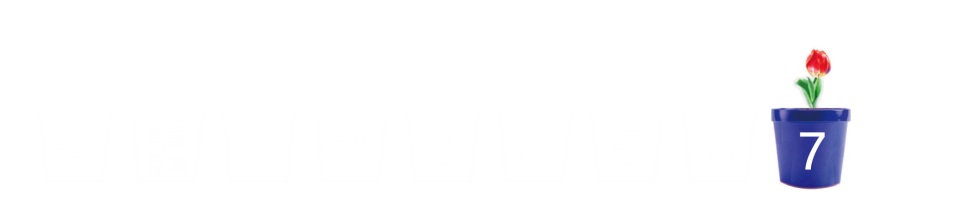 직육면체의 겉넓이를 구하는 방법을 
식으로 나타내기
식을 잘못 쓴 친구를 모두 찾고, 잘못 쓴 이유를 말해 보세요.
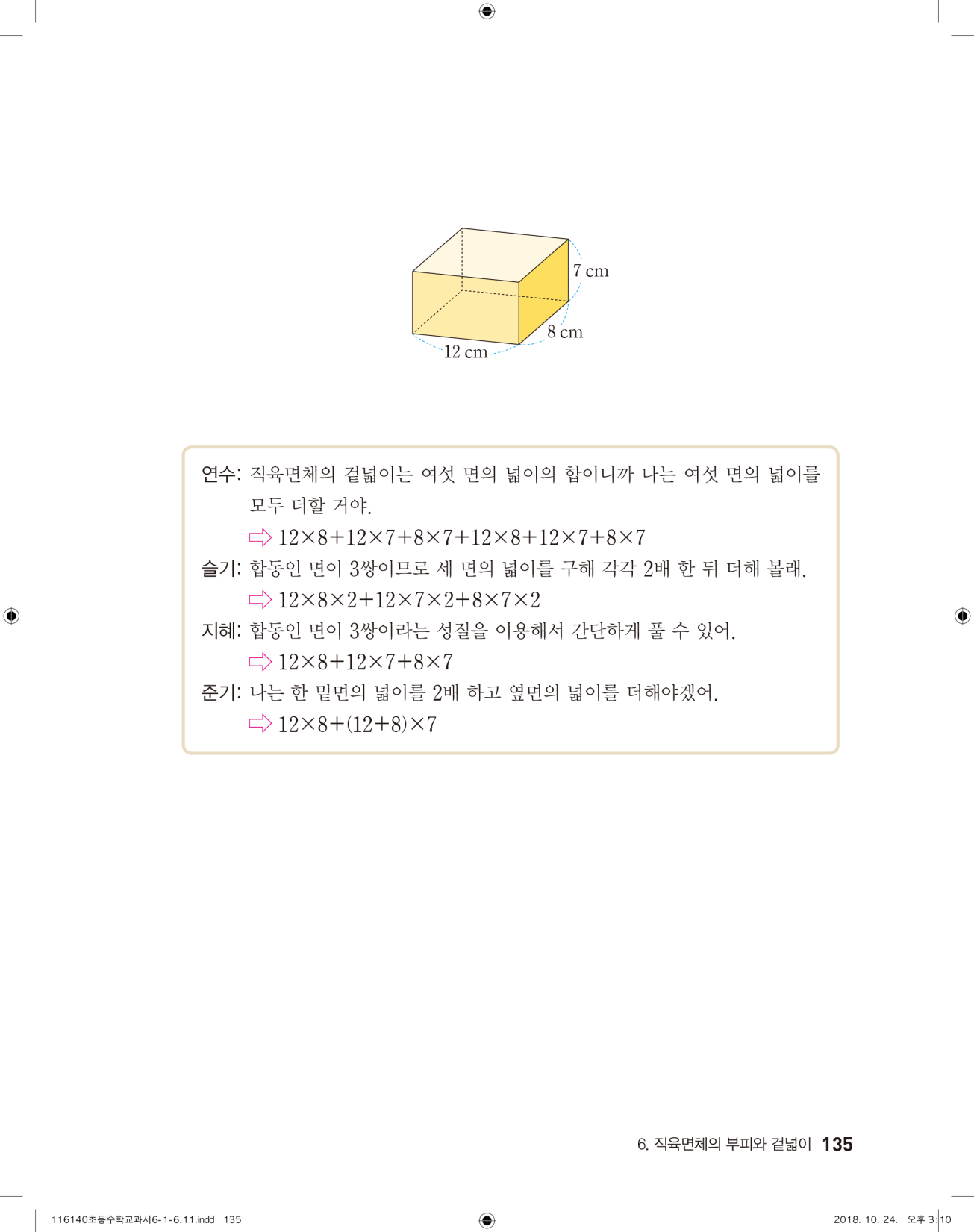 지혜, 예) 합동인 면이 3쌍이므로 세 면의 넓이를 구한 뒤 2배를 해야 하는데 2배를 하지 않았습니다.
준기, 예) 한 밑면의 넓이를 구해서 2배를 해야 하는데 한 밑면의 넓이만 구했습니다. 또 옆면의 가로를 잘못 구해 옆면의 넓이도 잘못 구했습니다.
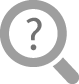 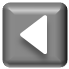 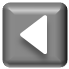 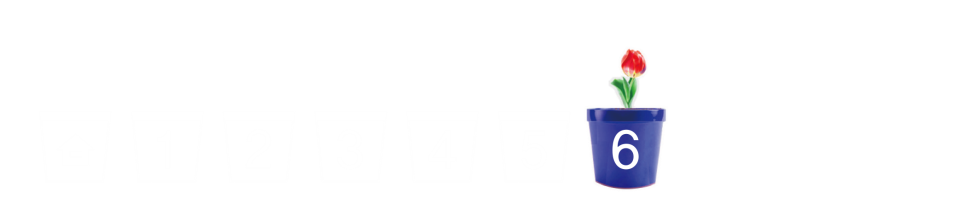 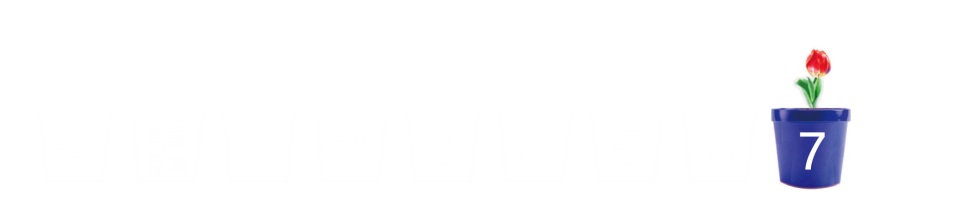 직육면체의 겉넓이를 구하는 방법을 
식으로 나타내기
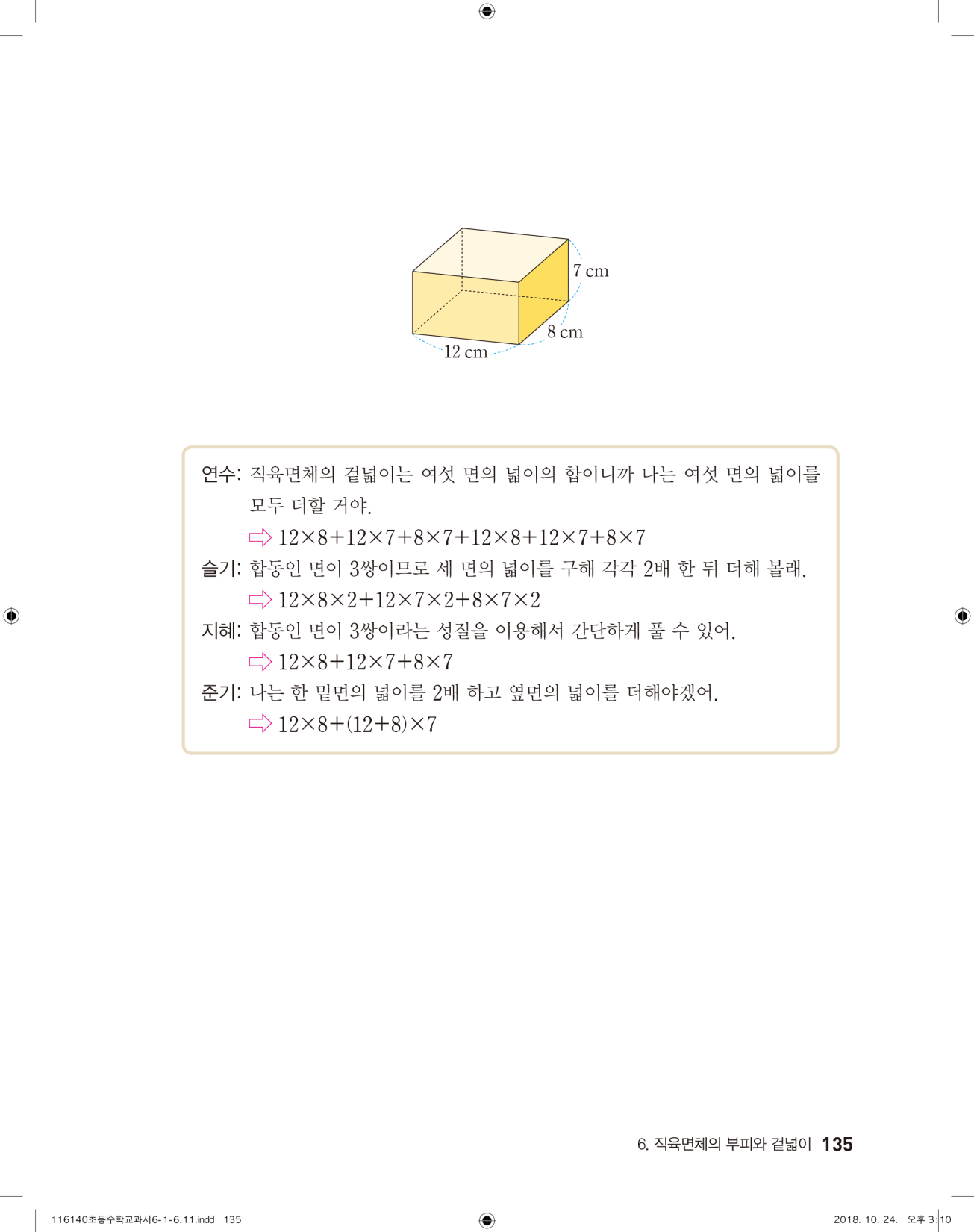 잘못 쓴 식을 바르게 고치고, 직육면체의 겉넓이를 구해 보세요.
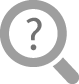 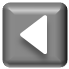 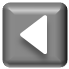 9차시
얼마나 알고 있나요
다음 시간에 배울 내용 알아보기
10
탐구 수학
차시
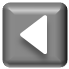